Презентация  для участие в конкурсе на лучшее благоустройство детских игровых площадок «Затеи нашего двора»
 ТОС  «Бережок» Герасимовского сельского поселения
2017 год
ТОС «Бережок» действует в границах ул.Набережной Герасимовского сельского поселения с 2014 года, в этом же году установлена детская игровая площадка
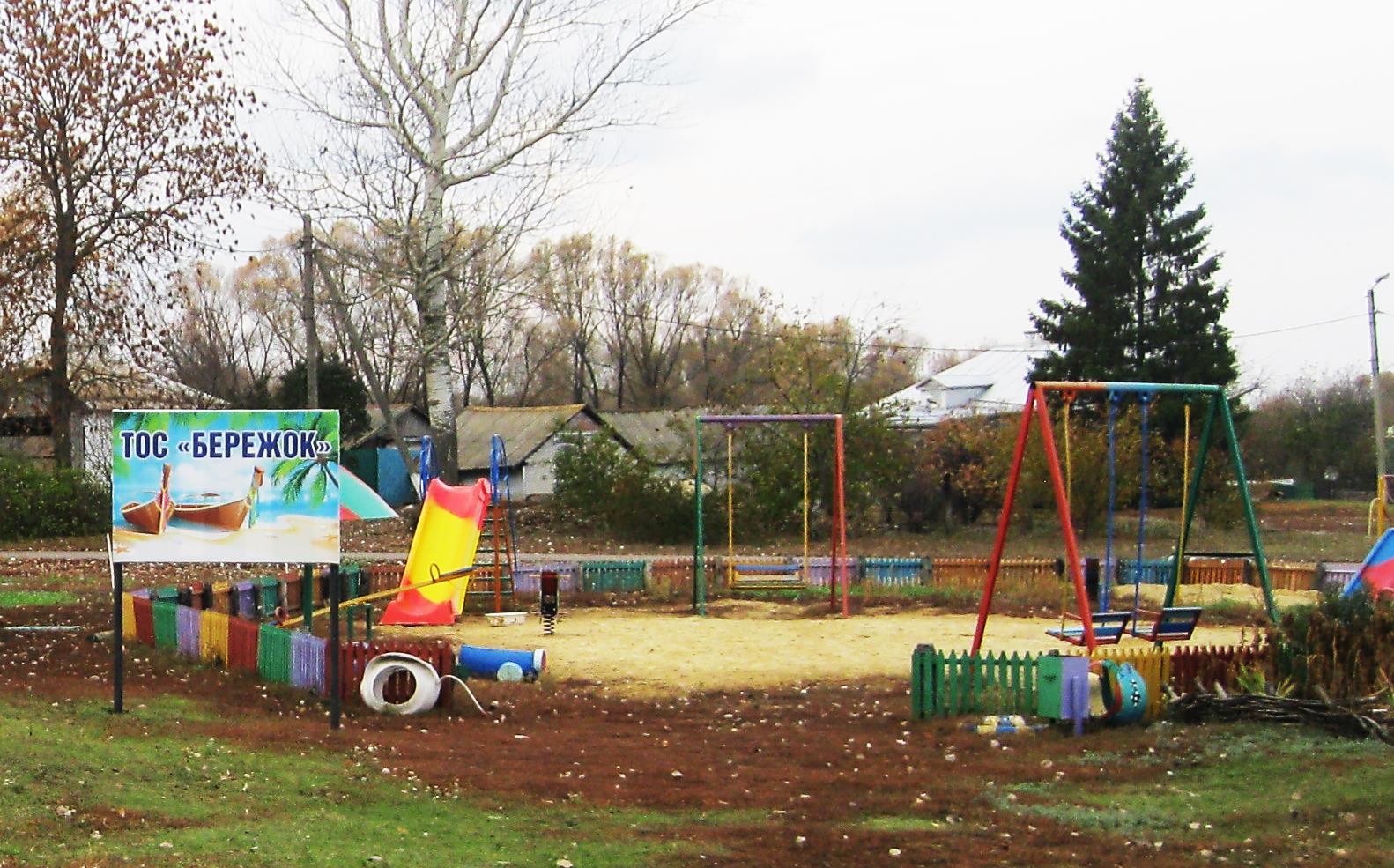 На детской игровой площадке установлены:
горка  на 4-х опорах малая,
горка на 4-х опорах  средняя, карусель, две двух местные навесные качели, качалка на пружине «Машина», качели балансир, грибок детский с  песочницей.

Оборудование установлено ООО «Радуга»  имеются сертификаты качества
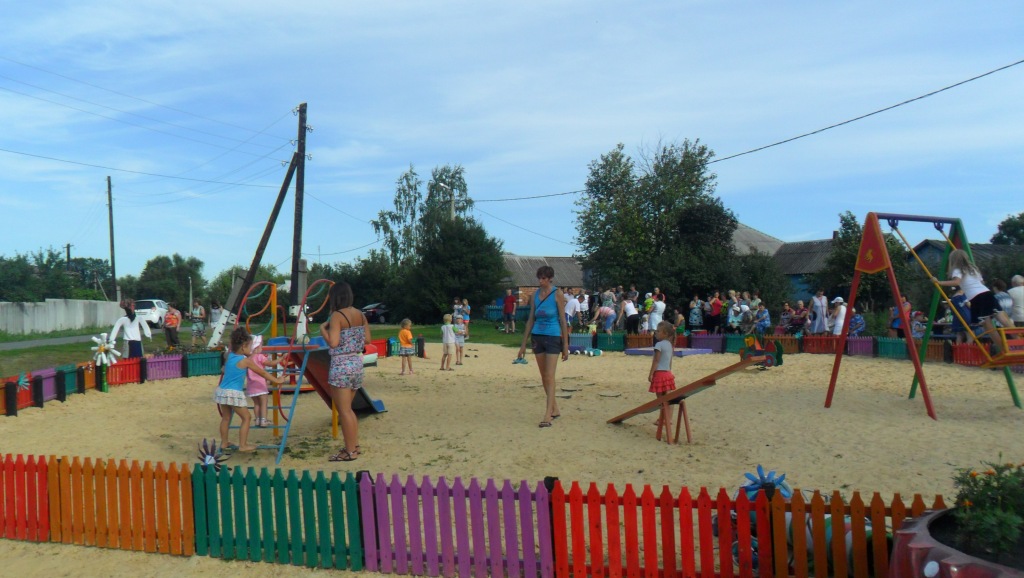 Детская площадка на ул.Набережной с.Герасимовка  - одно из самых популярных мест отдыха детей и их родителей.
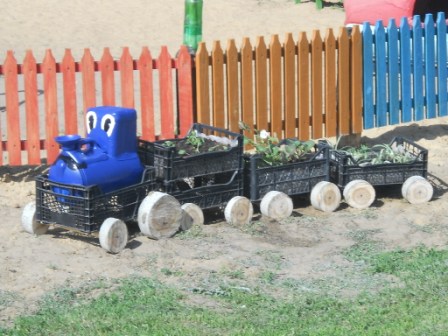 Силами членов ТОС «Бережок»  установлено ограждение, стол, лавочки, урны, разбиты клумбы, оформлены различные декоративные элементы.
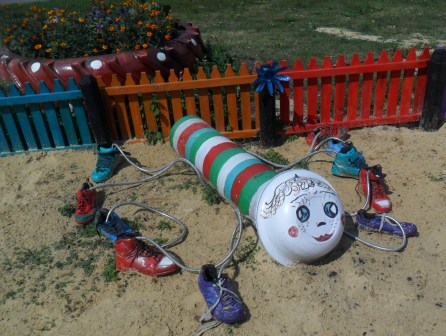 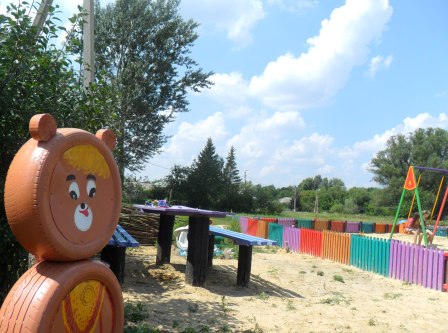 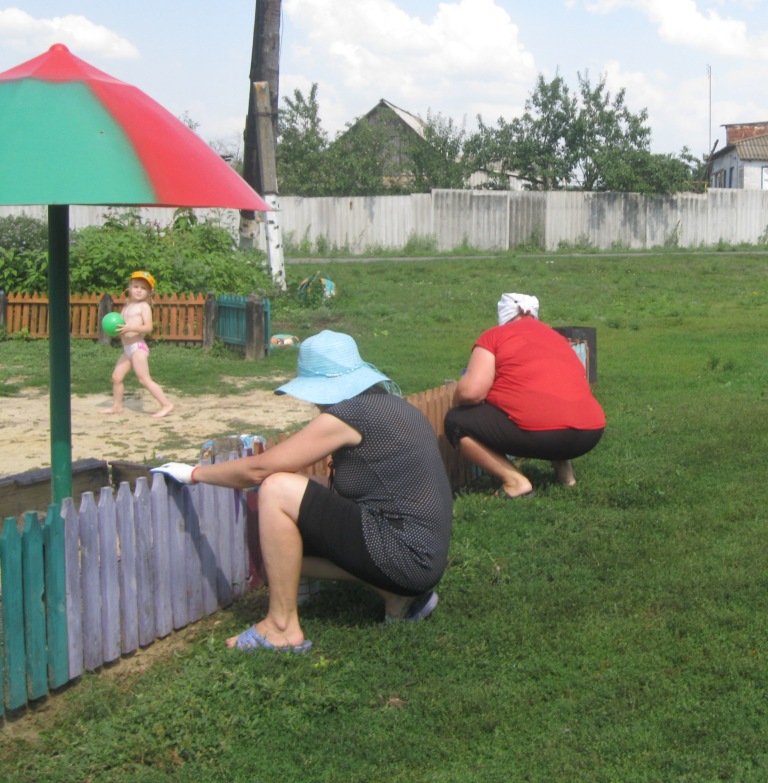 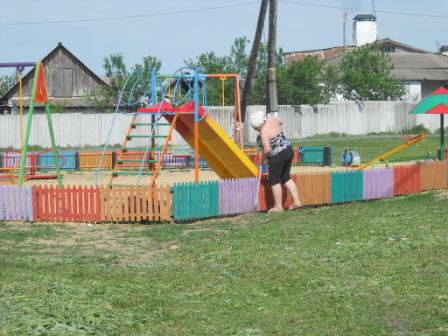 Члены  ТОС «Бережок» стараются постоянно поддерживать эстетический вид территории детской площадки, жителями улицы установлен  график уборки случайного мусора.
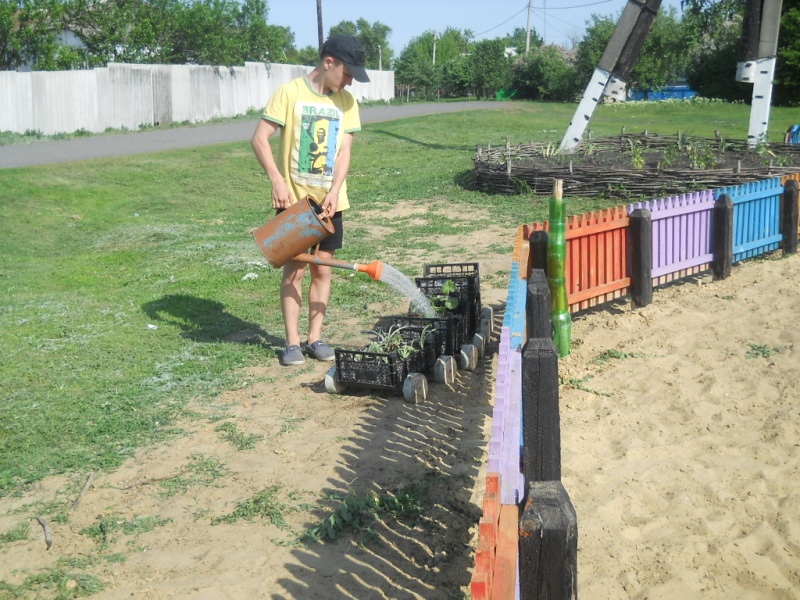 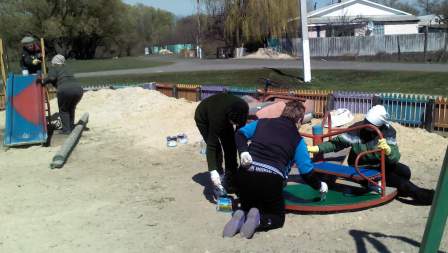 На нашей площадке всегда многолюдно и весело
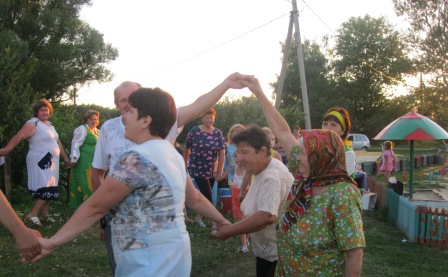 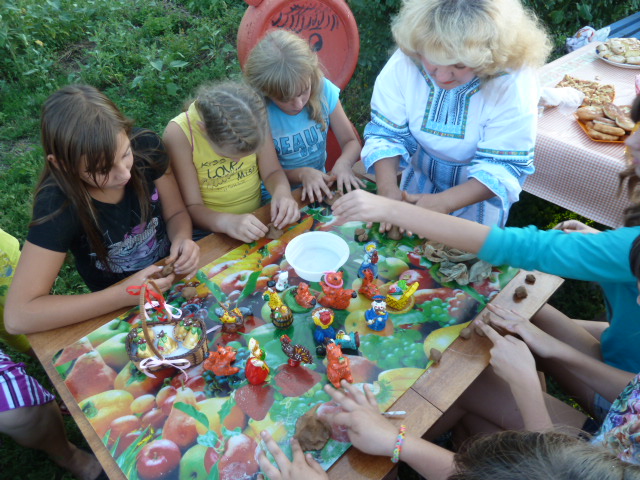 День возрождения народных ремесел на ул.Набережной
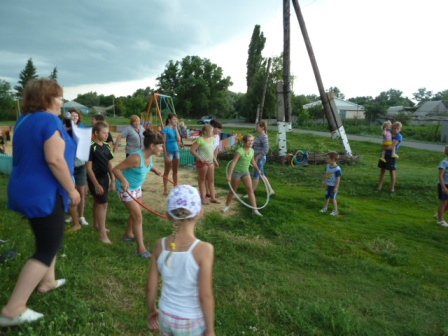 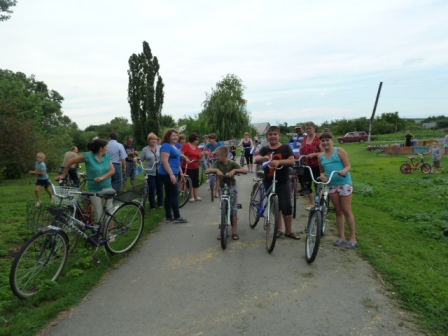 День здоровья на ул.Набережной
На нашей площадке всегда многолюдно и весело
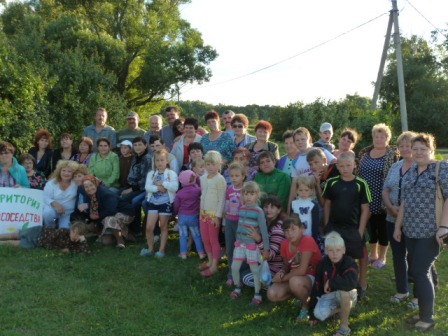 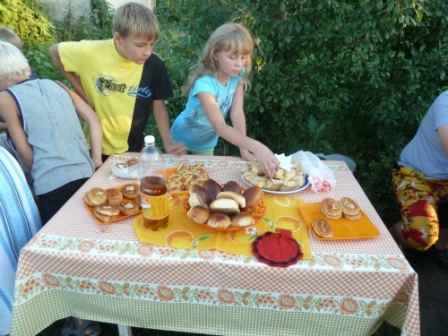 День семьи любви и верности ТОС «Бережок» отмечает на детской площадке
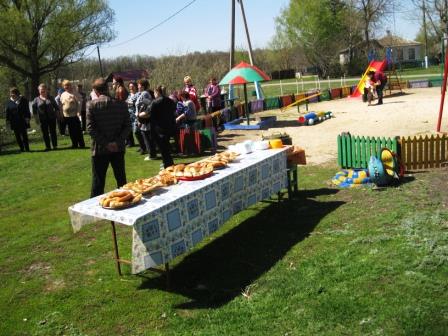 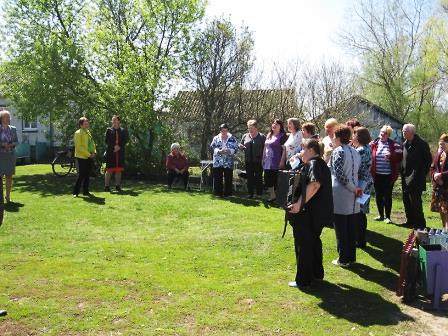 Встреча участников выездной коллегии  на ул.Набережной с.Герасимовка
СПАСИБО ЗА ВНИМАНИЕ!